Parameterized Algorithms(and Complexity)
Daniel Lokshtanov?
If L is NP-hard
no algorithm solves
- all instances
- optimally 
- in polynomial time.
What about the easy instances?
How to capture the notion of easy instances?
Size matters?
The bit-size of the input instance is 
never the only thing that 
affects the running time of an algorithm
BFS/DFS: O(n + m)
Subset Sum: O(nt)
k-Clique: O(nk+2)
k-SAT: O(2n(1-1/k))
Parameterized Complexity
Measure the running time of algorithms as a function of size and something else.
Mostly applied to NP-hard problems
Example: Vertex Cover
Graph G, integer k
Input:
Question:
O(2nn2)
O(nk+2)
Polynomial for every fixed k
XP
f(k)ng(k)
Slicewice Polynomial
Vertex Cover in O(n + m + kO(k)) time
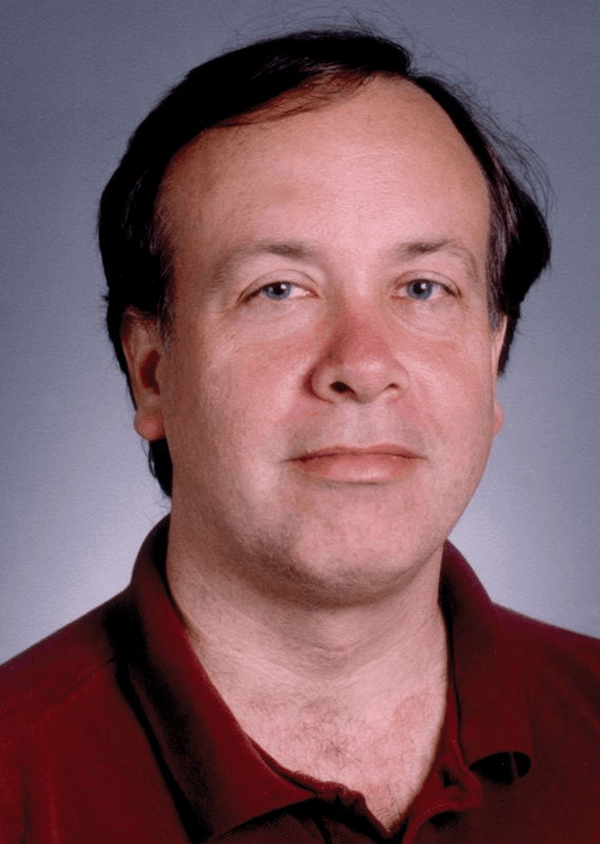 delete
delete anddecrease kby 1
Vertices of degree 0
are irrelevant
S.R.Buss, before 93
Vertices of degree k
must be in solution
If > k2 edges  no!
Every vertex has degreeat most k
Brute force is kO(k)!
Even better?
OR
Recursive algorithm!
Running time
k
k-1
k-1
k-2
k-2
k-3
k-3
...
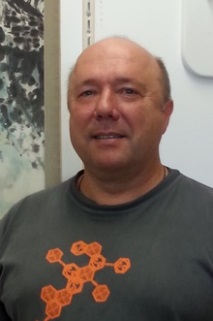 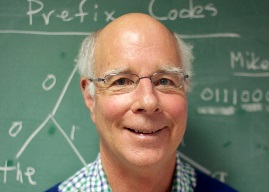 Total running time is O(2knc)
Combining the two methods
G,k
G’,k’
time O(n+m)
Apply O(2knc) 
time algorithm
Total time: O(n + m + 2kkc)
Same problem, three algorithms
XP
Even better than FPT?
n+m+2kk2
nk+2
2k(n+m)
Same polynomial for every fixed k
FPT
f(k)nc
Fixed Parameter Tractable
f(k)nc    vs    f(k) + nc
f(k) + nc
f(k)nc
f(k)nc
f(k)2 + n2c
Are all problems XP? FPT?
Coloring
In: 		Graph G, integer k
Question: 	Is G properly k-colorable?
NP-complete for k = 3
XP algorithm would be polynomial time for k=3
Picture so far
GraphColoring
XP
Anyone here?
Yes!
Vertex 
Cover
FPT
Independent Set
Graph G, integer k
Input:
Question:
XP: O(nkk2)
FPT?
Probably no, but how to «prove» this?
P vs NP
NP
NP
complete
P
Parameterized Complexity
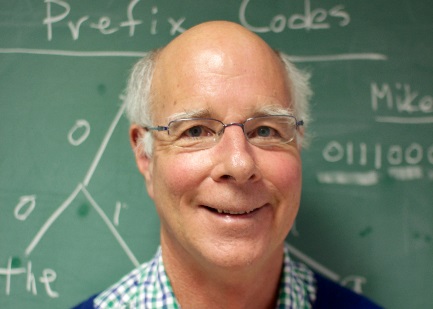 XP
W[1]
Fellows
W[1]
hard
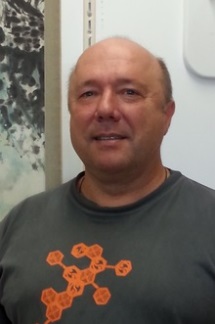 W[1]
complete
FPT
Ind. Set.
Downey
Vertex Cover
1992
Coloring
Research Flowchart
XP?
FPT?

YES
YES
NO, NP-cfor fixed k
NO, W[1]-hard


,
Clique
Graph G, integer k
Input:
Question:
XP: O(nkk2)
FPT?
Clique is W[1]-hard
FPT algorithm for Clique
(G̅, k)
f(k)nc
FPT algorithm for Independent Set
f(k)nc
(G, k)
Can we reduce Independent Set to Vertex Cover?
NOT FPT!
O(2n-k) 
time algorithm
For IS
2k + n + m 
time algorithm
For VC
Clique Parameterized by Max Degree
Input:
Question:
Algorithm:
For every vertex v, look for the largest 
clique inside N(v).
Time:
O(2Δn)
FPT!
Same Problem – Different Parameters
«Clique is W[1] hard»
no f(k)nc time algorithm
Clique parameterized
by solution size k 
is W[1] hard.
Many different ways of parameterizing same problem.   
   No single one is «the right» one.
Clique parameterized
by maximum 
degree Δ is FPT.
O(2Δn) time algorithm
Parameterized Problems
Clique/Soln size
Clique/Max degree
Research Flowchart
Try new parameter
XP?
FPT?

YES
YES
V.C. / soln.size
Clique / Max Degree
NO, NP-cfor fixed k
NO, W[1]-hard
New parameter

Clique / soln. size
Coloring / #colors
Ind. Set / soln. size

Try new parameter
,
k-Coloring parameterized by VC
k-Coloring parameterized by VC
X
Branch on kx colorings of X.
I = V(G) \ X
For each guess, color I greedily.
Above Guarantee Vertex Cover
Maximum Matching
Above Guarantee Vertex Cover
Research Flowchart
Try new parameter
XP?
FPT?

YES
YES
V.C. / soln.size
Clique / Max Degree
NO, W[1]-hard
Coloring / V.C.
NO, NP-cfor fixed k
V.C. / soln.size – MM(G)
New parameter

Clique / soln. size
Ind. Set / soln. size
Coloring / #colors

Try new parameter
,
Faster Independent Set?
O(nkk2) time algorithm
Have:
Much room for progress!
No f(k)nc unless FPT = W[1]
Faster Independent Set!
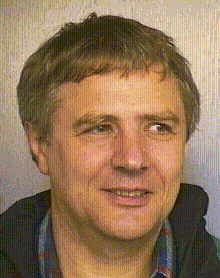 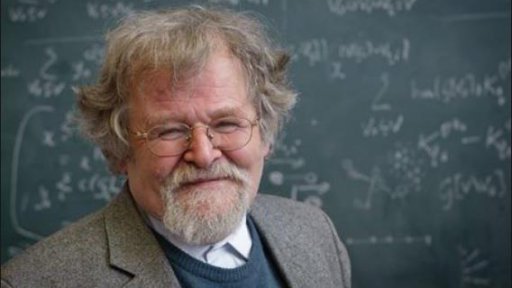 J. Nesetril, S. Poljak, 1985
Independent Set in time
= O(n0.79k)
Matrix multiplication constant
Faster Vertex Cover
O(2kk2 + n + m) time algorithm
Next lecture: O(1.47k + n + m)
Have:
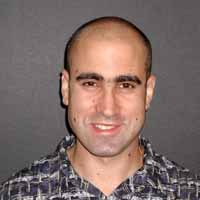 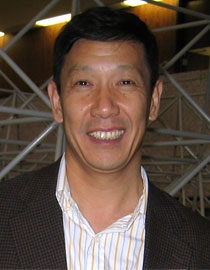 Chen, Kanj: O(1.274k + n + m)
No O(nc) unless P = NP
Research Flowchart
Try new parameter
XP?
FPT?
Better FPT?
YES
YES
NO, W[1]-hard
NO, NP-cfor fixed k
YES
New parameter
Better XP?
YES

Try new parameter
,
Can we just keep improving?
The Exponential Time Hypotnesis
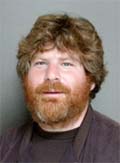 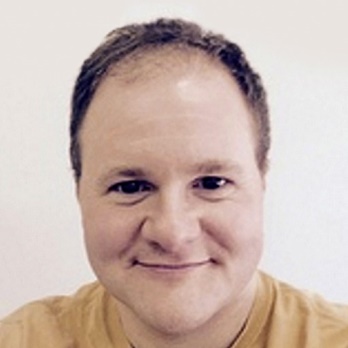 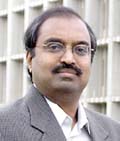 Impagliazzo
Paturi
Zane
ETH: 	Exists ε > 0 such that 3-SAT has no 	O(2εn) time algorithm.
ETH based lower bounds
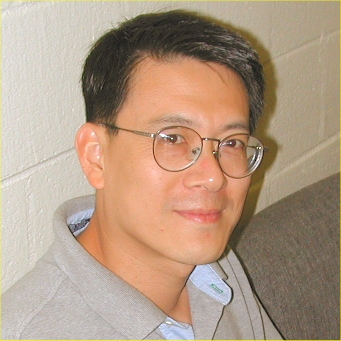 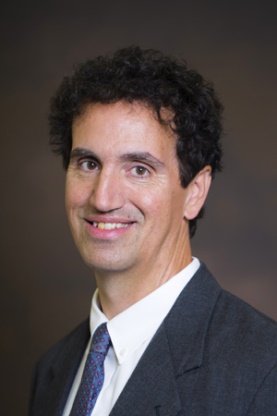 Cai
Juedes
Assuming the ETH, there exists ε > 0
such that there is no O(2εknc) time algorithm 
for Vertex Cover, …
(Just trace the NP-completeness reduction!)
ETH based lower bounds
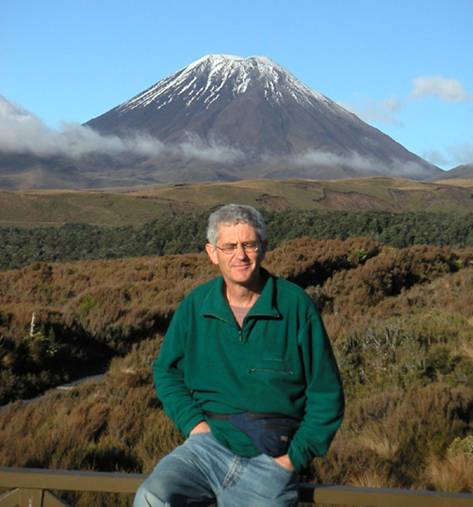 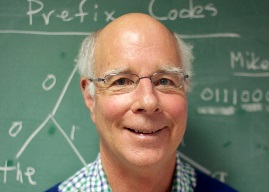 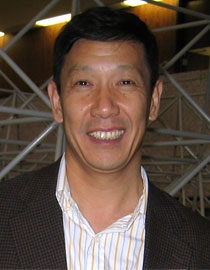 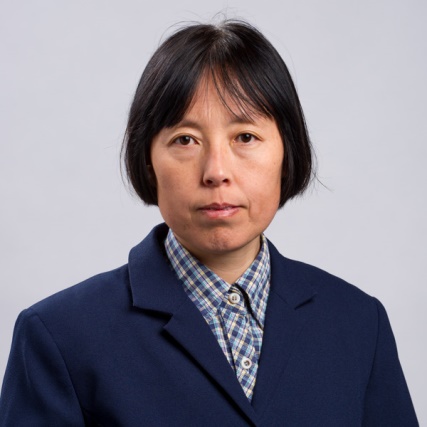 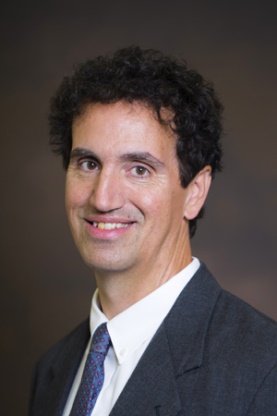 Fellows
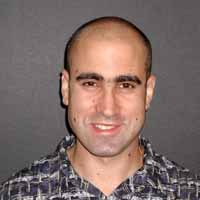 Chor
Chen
Huang
Juedes
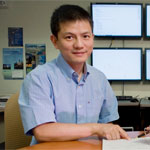 Kanj
Exists ε > 0 s.t. there is 
no f(k)nεk time for Independent Set
Xia
Graph Coloring / Vertex Cover
Saw:
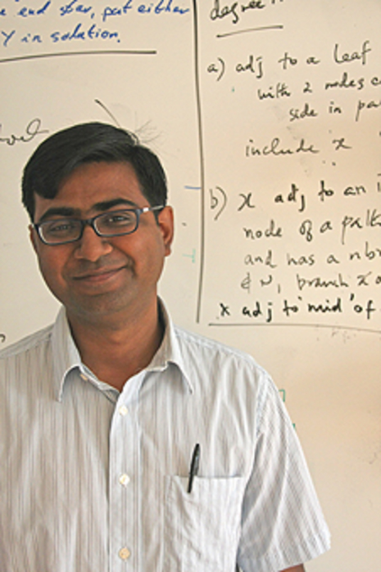 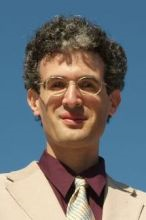 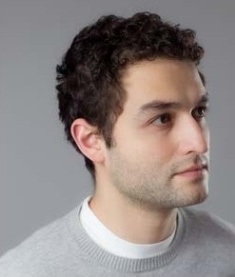 Saurabh
Marx
L.
Assuming ETH there exists ε > 0 s.t. there is 
no O(xεxnc) time for Graph Coloring
Research Flowchart
Try new parameter
XP?
FPT?
Better FPT?
YES
YES
NO
NO, W[1]-hard
YES
NO, NP-cfor fixed k
New parameter
YES
ETH Lower Bound?
Better XP?

Try new parameter
,
NO
Limitations of the ETH
(So far) lower bounds under ETH 
are all on the form
exists ε > 0 s.t. there is no O(2εf(k)nc) time algorithm…
How to distinguish between 2k and 1.99k?
More to come
Restricting Input
Connections to Approximation Schemes
FPT-Approximation
Kernels
And kernel lower bounds
And inapproximability
Approximate Kernels
And lower bounds
Connections to 
polynomial time
Minding the nc
Thank you!